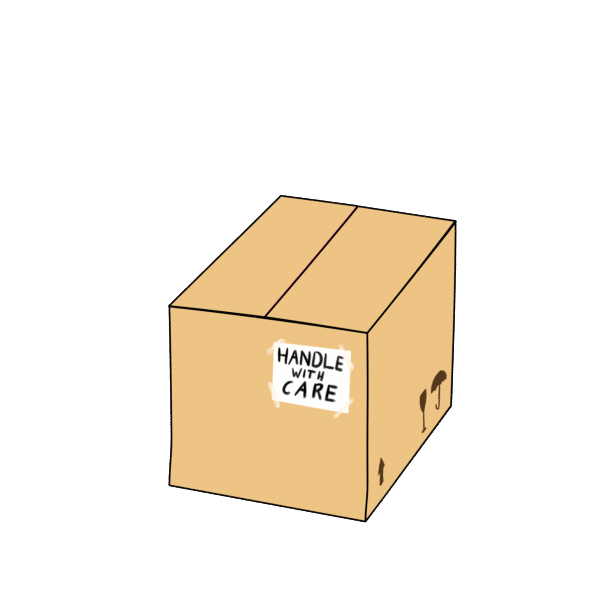 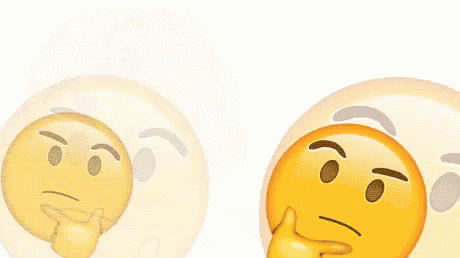 Take a guess.
What is it?
cute animals
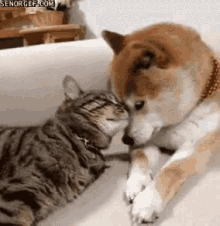 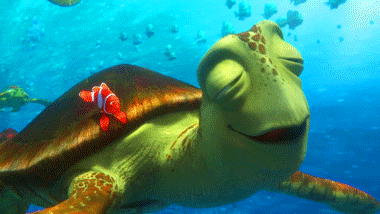 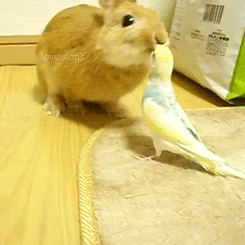 It’s a bird.
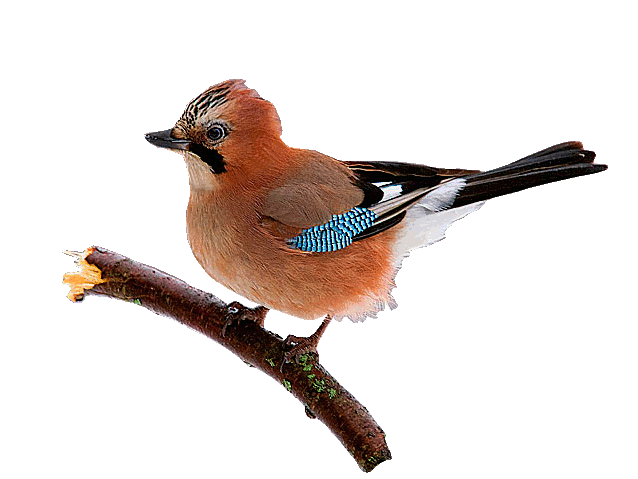 It’s a cat.
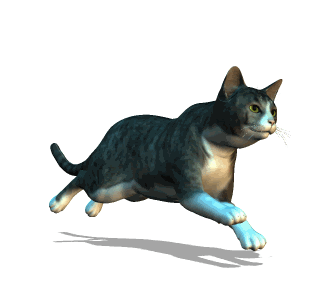 It’s a dog.
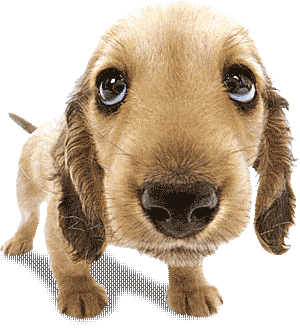 It’s a fish.
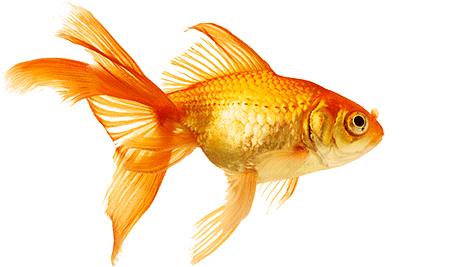 It’s a rabbit.
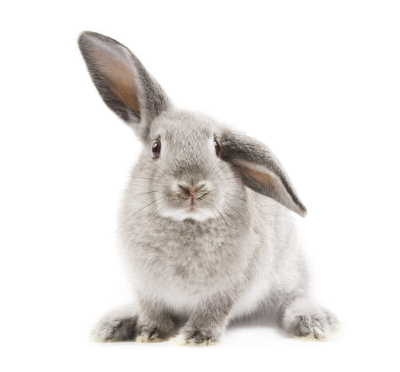 It’s a turtle.
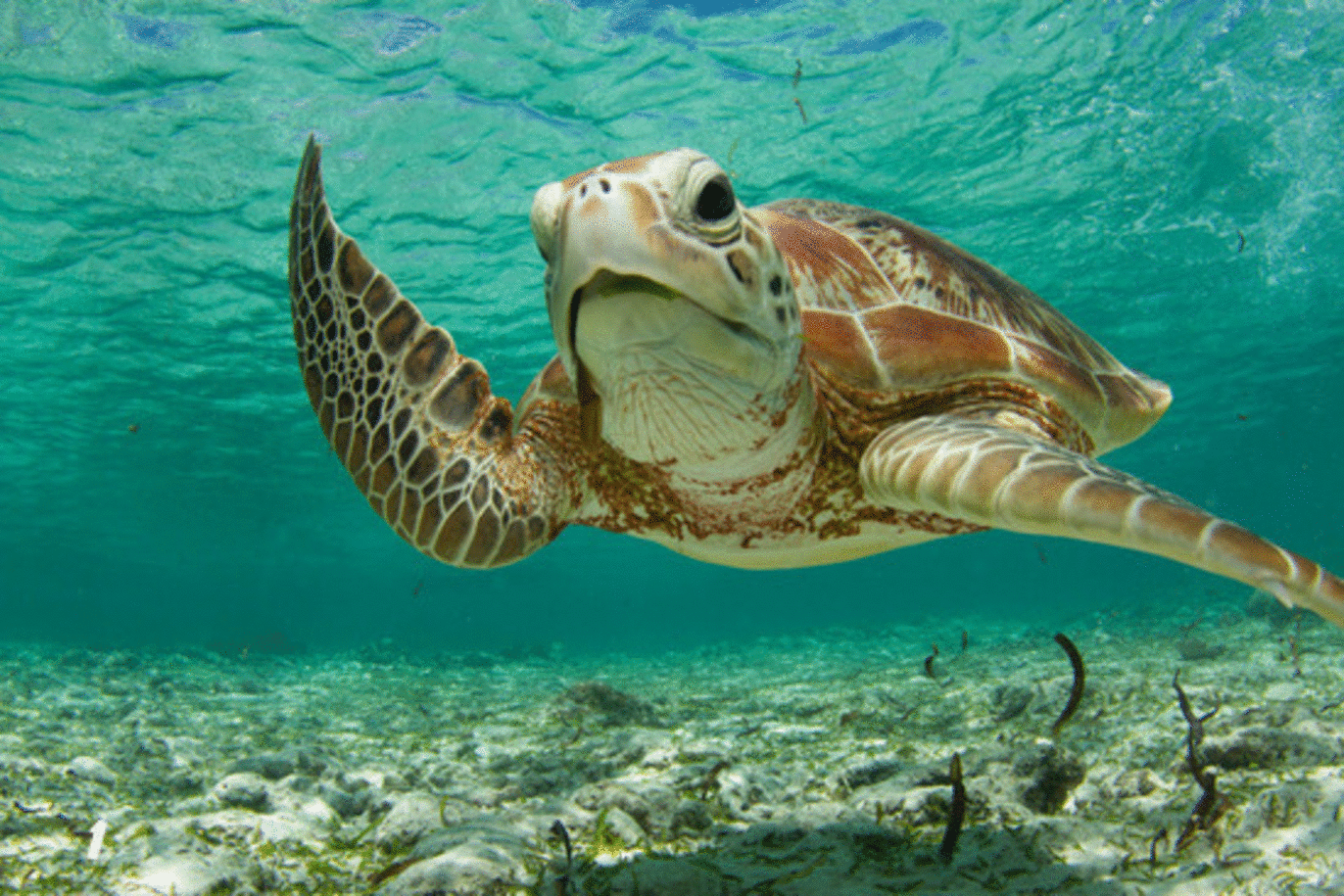 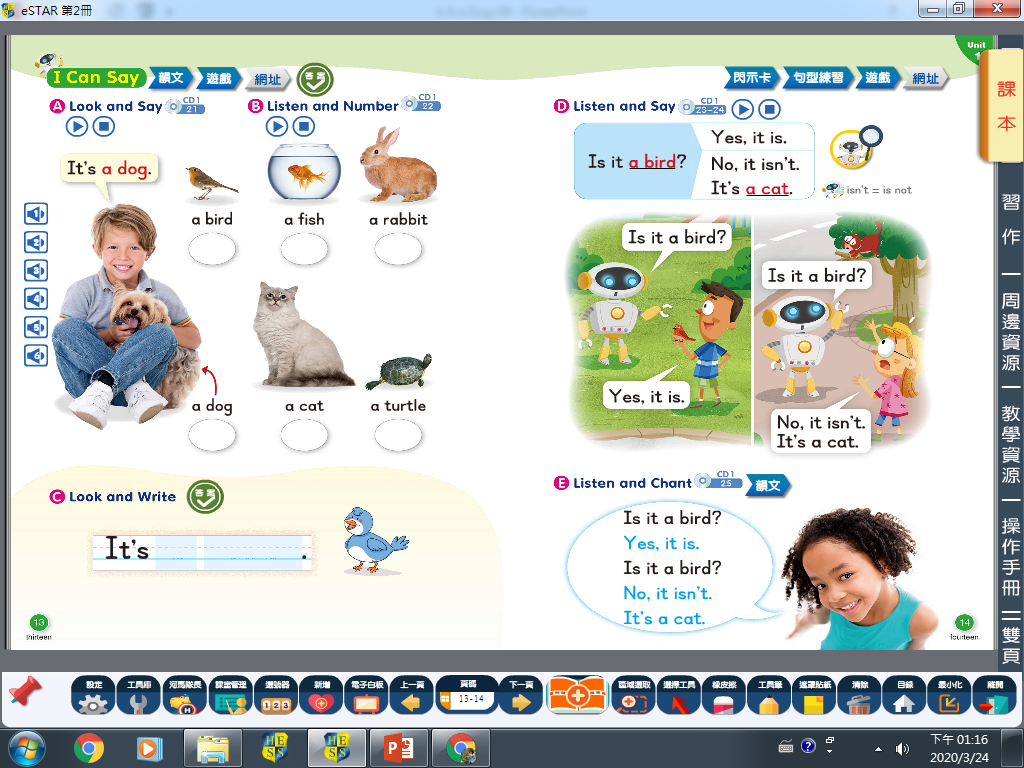 Is it a rabbit?
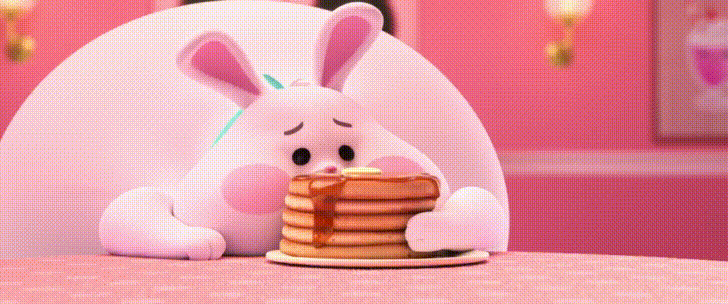 Yes, it is. 
It’s a rabbit.
No, it isn’t. 
It’s a turtle.
Is it a cat?
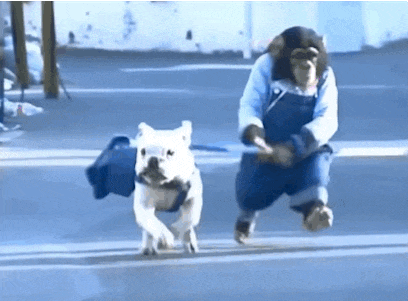 Yes, it is. 
It’s a cat.
No, it isn’t. 
It’s a dog.
Is it a bird?
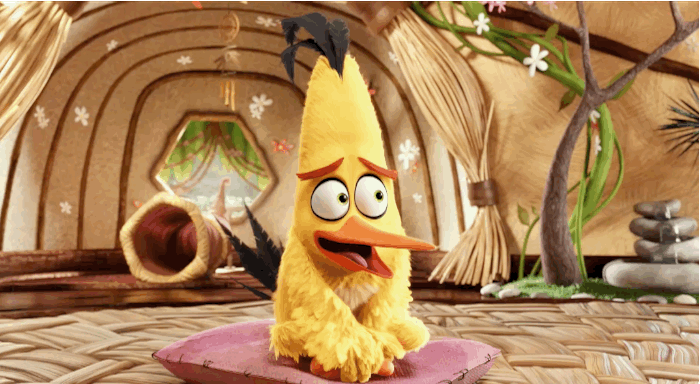 Yes, it is. 
It’s a bird.
No, it isn’t. 
It’s a fish.
Is it a dog?
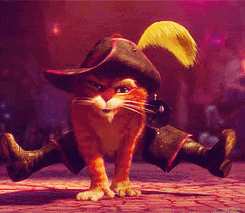 Yes, it is. 
It’s a dog.
No, it isn’t. 
It’s a cat.
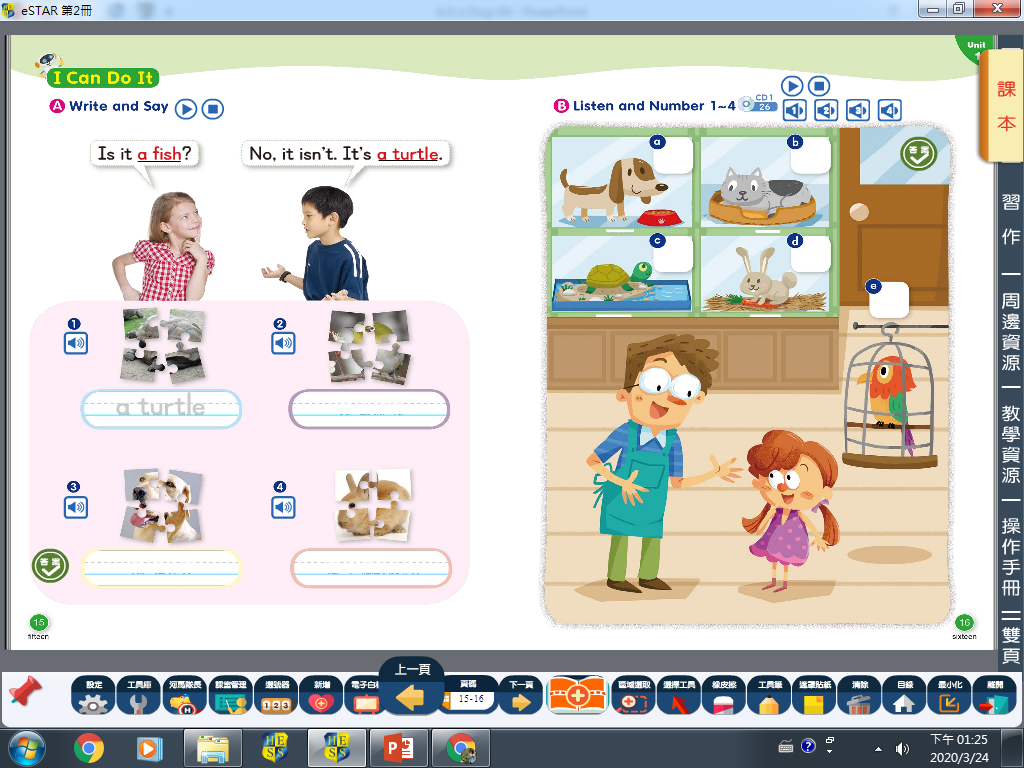 Come to tell me.
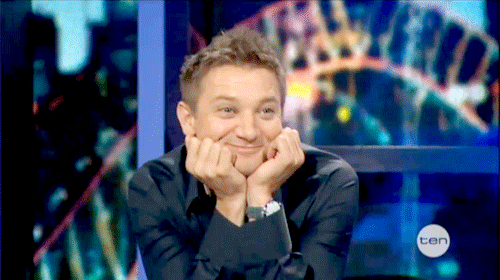 Is it a cat?
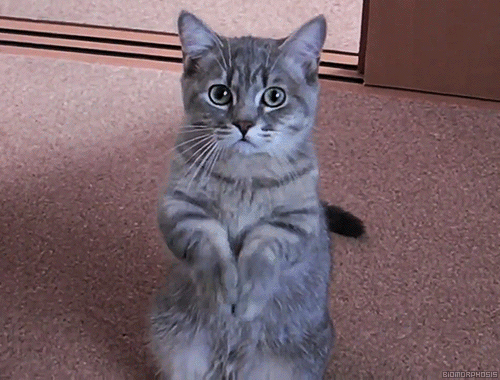 Is it a dog?
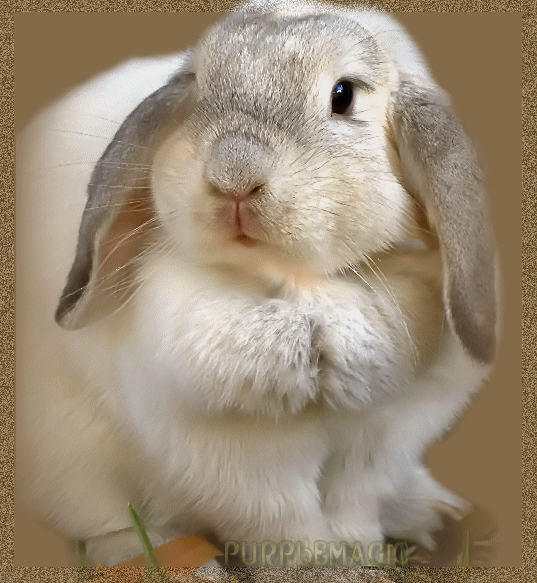 Is it a bird?
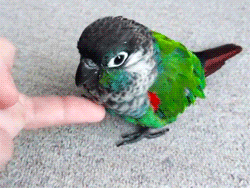 Is it a fish?
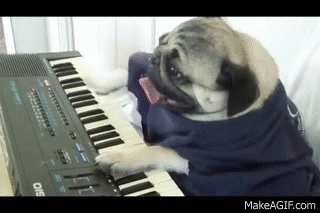 Is it a turtle?
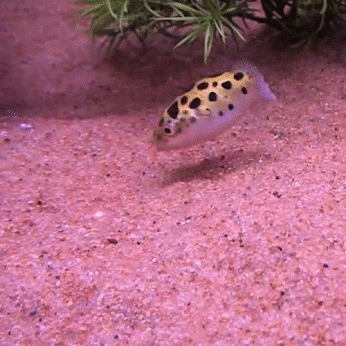 Is it a rabbit?
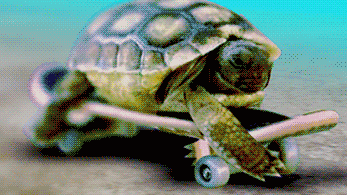 Is it a tiger?
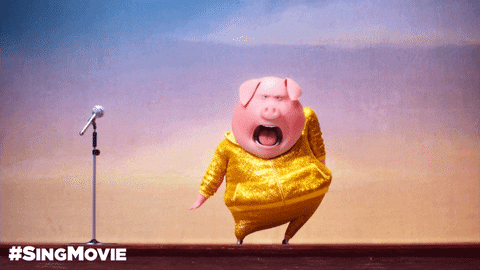 Is it an elephant?
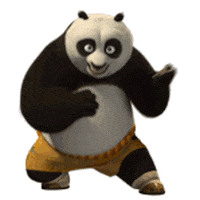 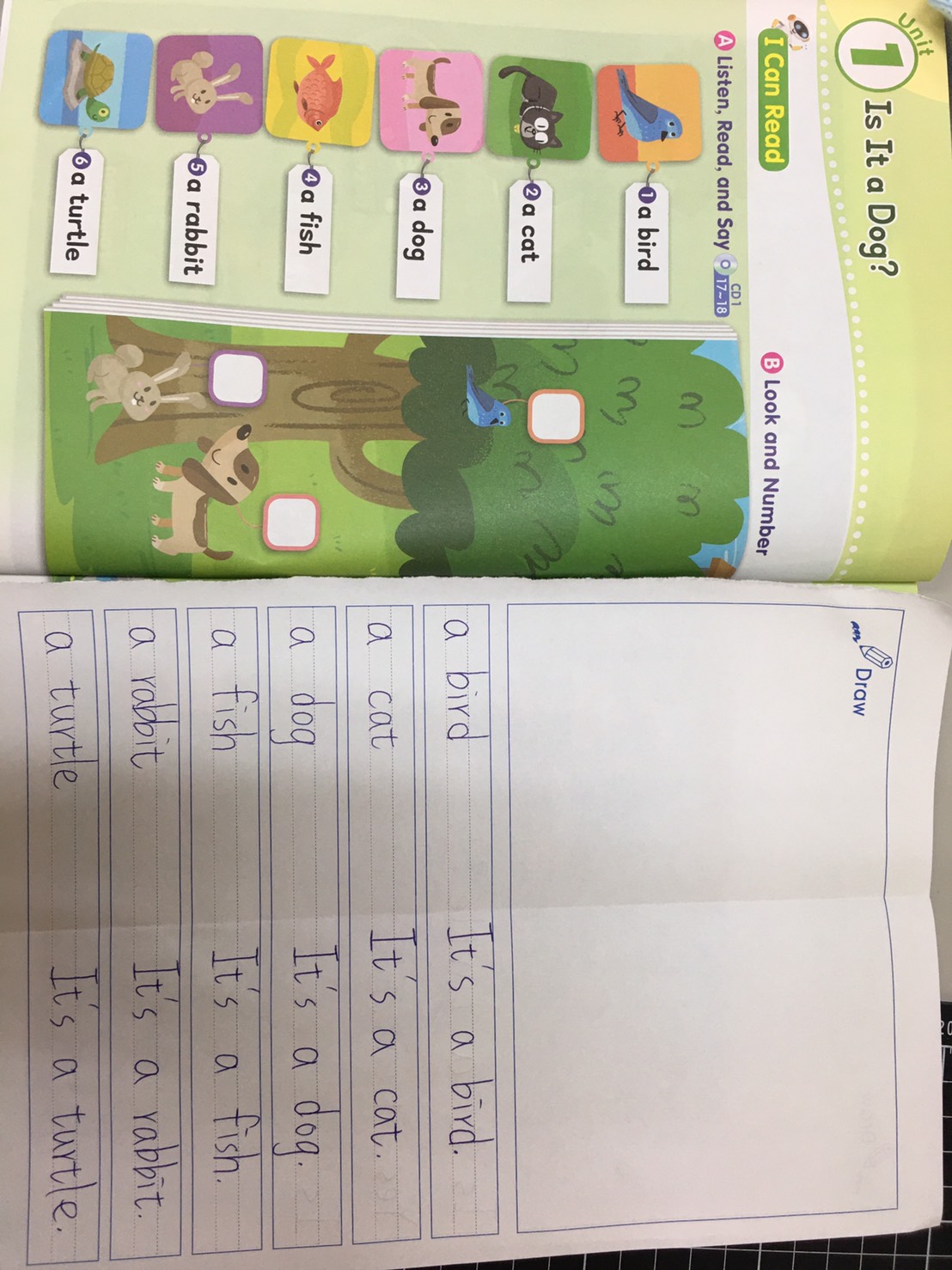 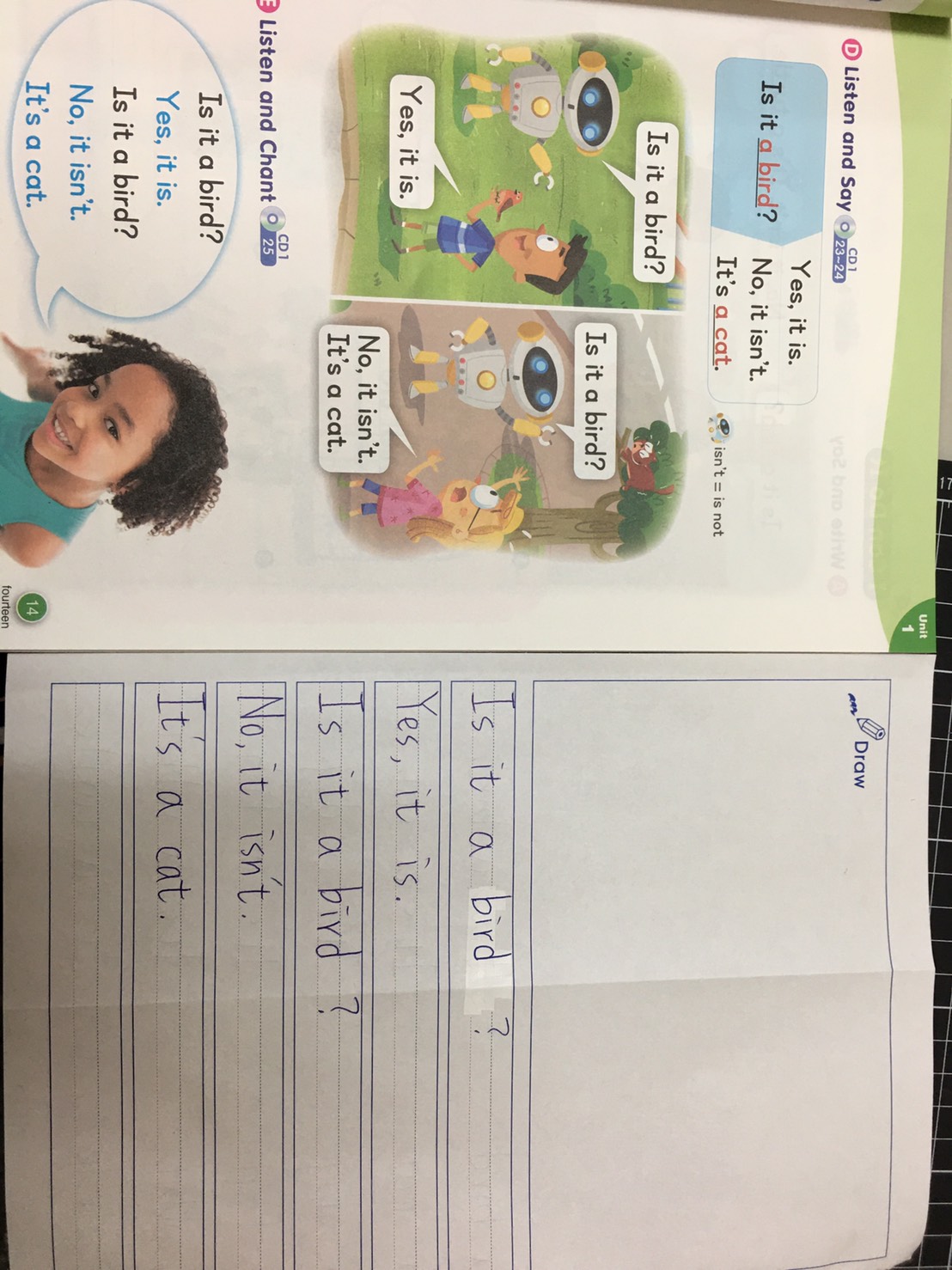 Homework this week
聽: CD1第23-30首。
說&讀:聽CD時跟著大聲唸。完成3遍
      請家長在課本P18簽名，可換印章。
寫:英語練習簿單字+P14句型(5句)。
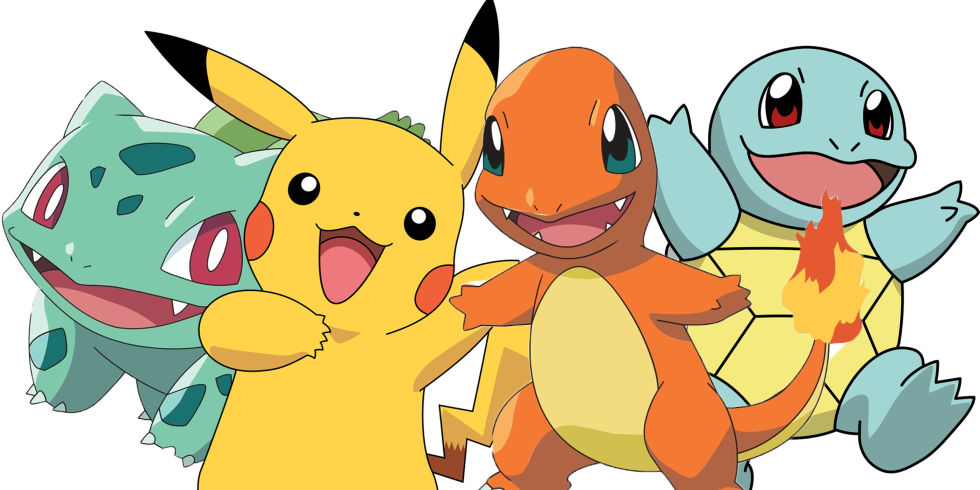